Online learning in the time of COVID-19: What meta-analytic evidence says
Robert M. Bernard	Eugene F. Borokhovski, 
Richard F. Schmid	Rana M. Tamim
CSLP Systematic Review Team
Concordia University, Montreal, QC
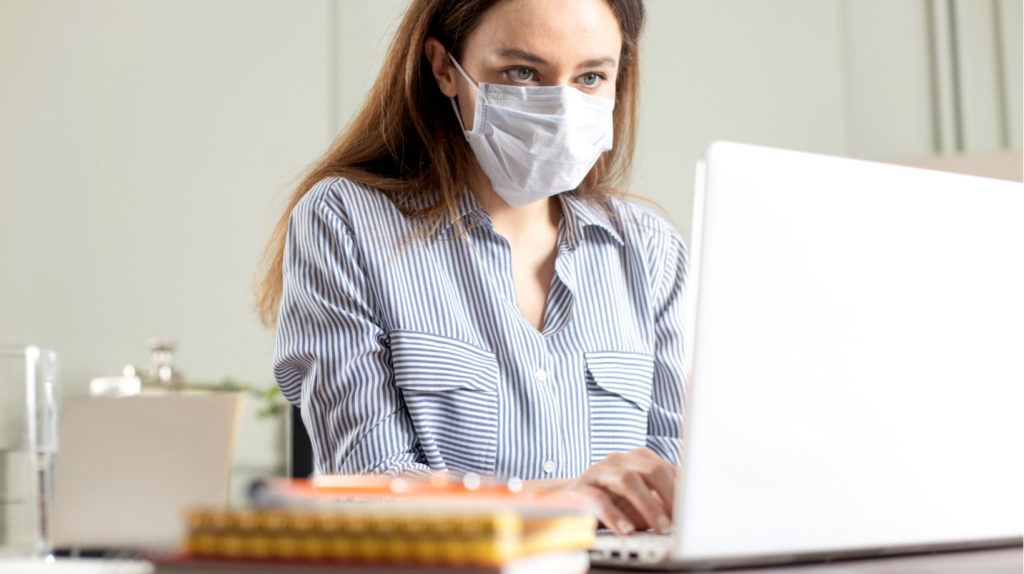 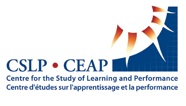 http://doe.concordia.ca/cslp
0
Agenda
Slides 2-17	What is a meta-analysis and what questions can it answer?
			
			What do our meta-analyses and others’ tell us about 
			online learning?

Slides 18-20	Suggestions for designing and implementing online instruction
			derived from meta-analyses and other professional 
			literature.

Slide 21		References.

Discussion/Q&A
1
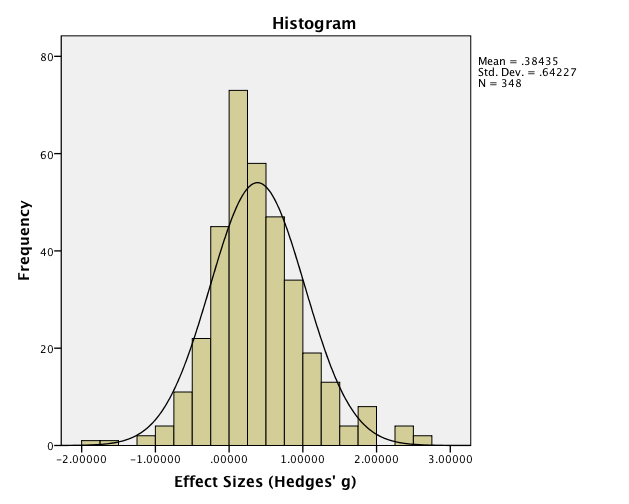 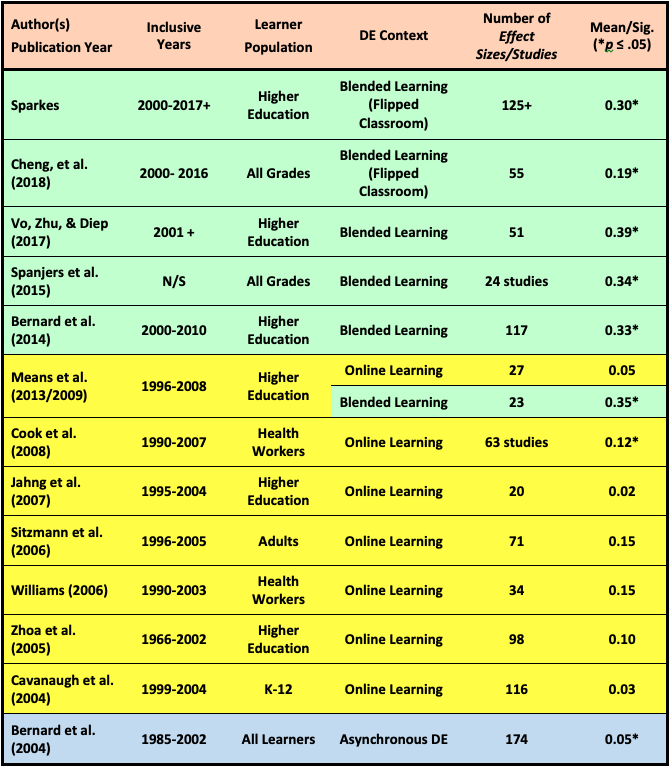 The Big Picture: Meta-analyses of distance education, online learning and blended learning
2
p
p
p
ES
ES
ES
ES
ES
p
ES+
ES
Samples: Individual Interpretations
Meta-Analysis: Overall Interpretation
p
p
Purpose of Meta-analysis: 
Estimate the average effect size in the population
Population
Population
3
Effect Size Calculation:
Based on information found in samples from the experimental literature
An ES is the measurement of the impact of an intervention or the strength of the relationship between two variables.
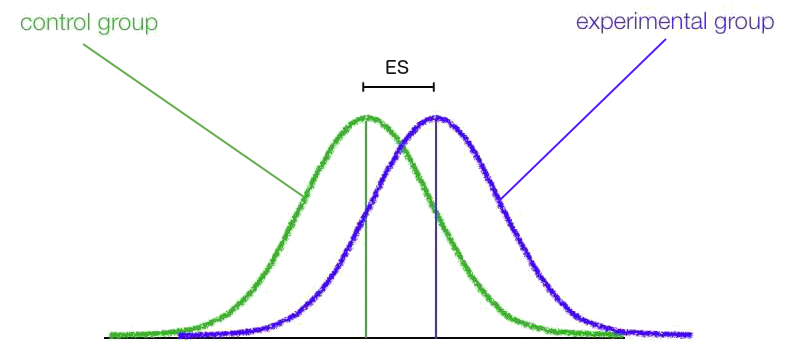 Cohen (1988)
Hedges & Olkin (1985)
4
Effect Size Meaning:Interpretation of the magnitude of ES
Cohen’s (1988) Qualitative Descriptors
Small
Medium
Large
Cohen, J. (1988). Statistical power analysis for the behavioral sciences (2nd ed.). Hillsdale, NJ: Lawrence Erlbaum Associates.
5
Distribution of Effect Sizes
Purpose: Explain variability in effect sizes
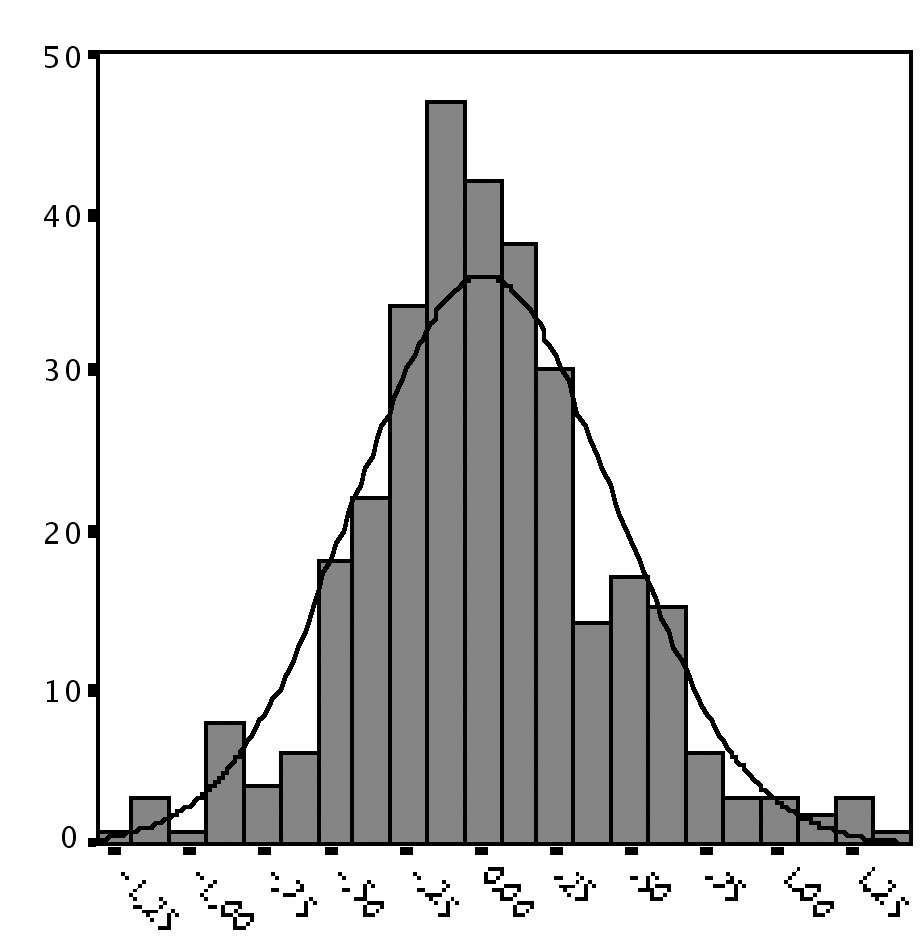 ES+ (avg.)
Variability around the average
6
Example of a Meta-Analysis Bernard et al. (2004) RER
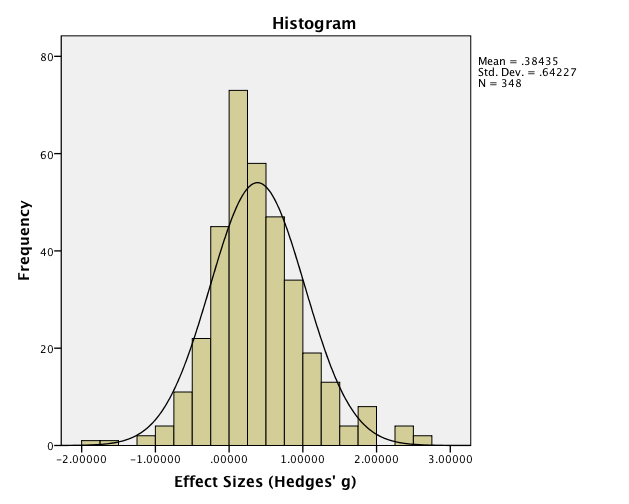 Average Effect Size (ES+)
ES+
Variability around the Average
➜	Overall achievement (k= 318, N = 54,775): g+ = 0.013
The distribution is heterogeneous (p < .000)
7
Judging by the Average Effect Sizesonline learning is actually modestly more effective than classroom instruction.
8
But the average effect is surrounded by wide variability.
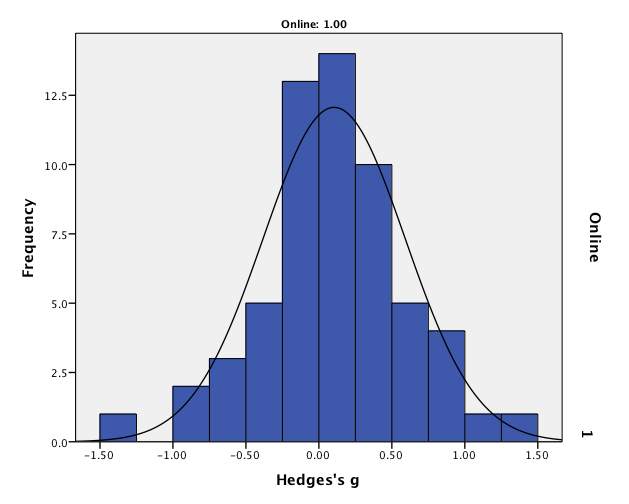 OL < CI
OL > CI
Effect Size
Source: Bernard, Abrami, Lou et al. (2004). Review of Educational Research.
9
Which means that online learning can be significantly better than classroom instruction.
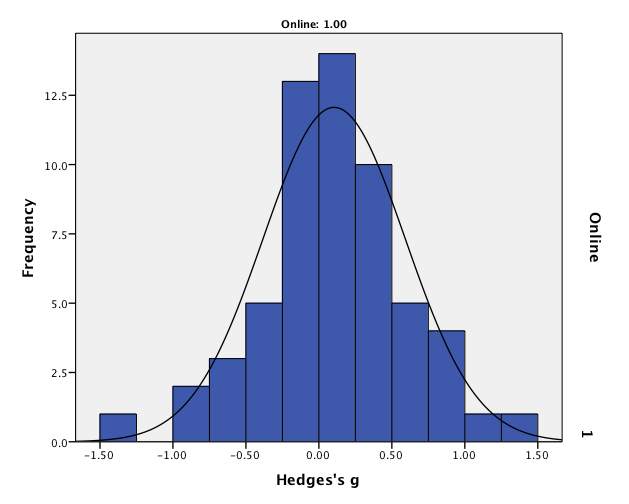 OL > CI
Effect Size
10
Or it can fail miserably. What makes the difference?
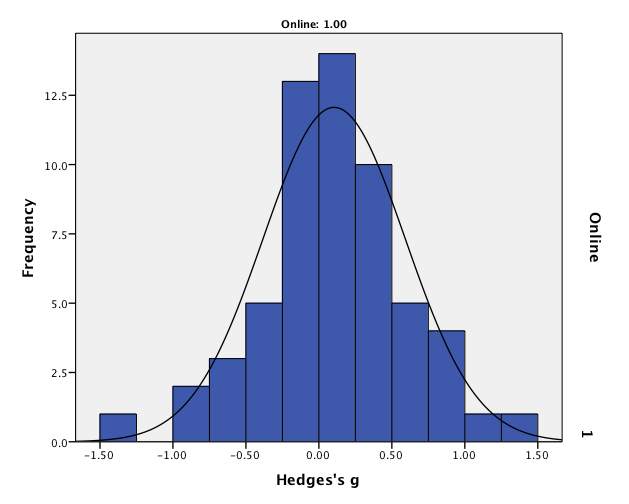 OL < CI
Effect Size
11
Student interaction with teachers, other students and course content all contribute to better DE and online learning, but which has the greatest impact on achievement?
Moore, M.G. (1989). American Journal of Distance Education
Anderson (2003). International Review of Research in Open and Distance
12
We found out! More interaction leads to improved achievement gains, but …
13
Source: Bernard et al. (2009). Review of Educational Research.
We also learned that designed S-S interaction treatments are more effective than contextual S-S treatments.
S-S interactions designed into a course using sound pedagogical principles are more effective than just providing technology-enabled functions, e.g., chat rooms/unmonitored forums. What matters is the pedagogy, NOT the technology.
14
Source: Borokhovski et al. (2012). Distance Education.
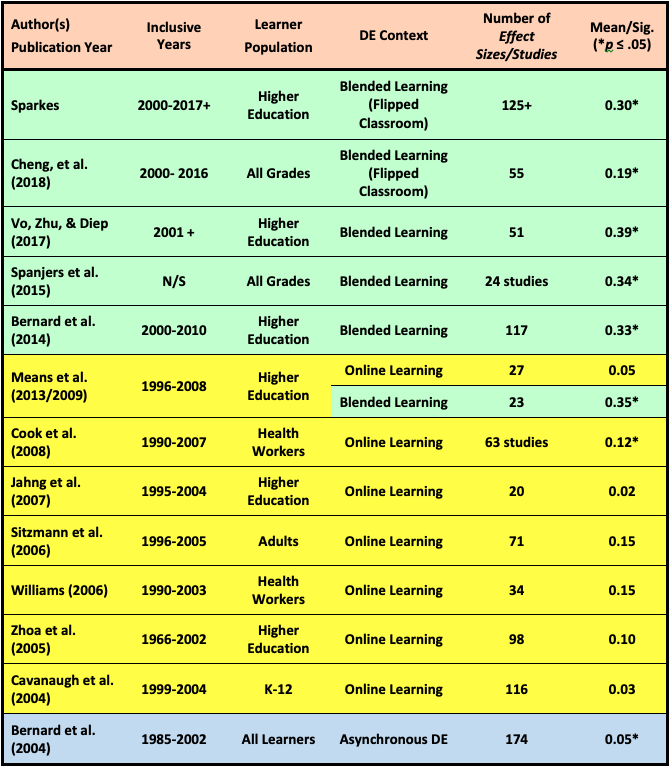 The Big Picture: Meta-analyses of distance education, online learning and blended learning
15
Viewed another way across all technology-supported strategies
. . . it is clear that some classroom instruction (CI), added to 
online learning (OL), produces results better than straight CI or straight OL.
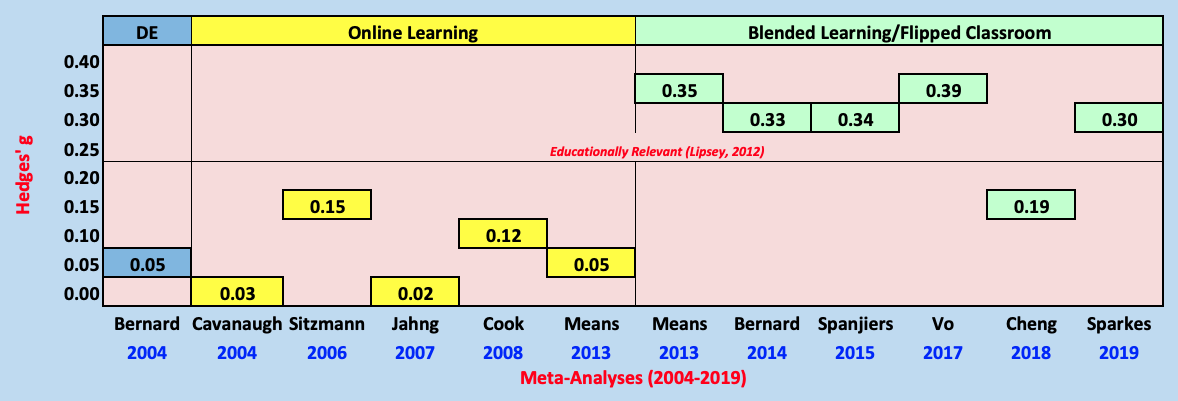 16
Summary of average effect sizes
Online Learning (OL alone) Meta-Analyses 
+ 7 meta-analyses; 428 studies
+ Average Effect Size (ES+) = approx. +0.10

Blended Learning (OL+CI) Meta-Analyses
+ 5 meta-analyses; 372 studies
+ Average Effect Size (ES+) = approx. +0.31
17
Findings from meta-analyses 
and other professional literature
	OL can be effective across a wide range of content and learners
But that means …
Instructional clarity and intentionality: It is essential for educators to design 		lessons and use online resources with defined learner outcomes. 
   Collaboration*: OL is more effective when students are required to actively  	engage, as opposed to working independently or passively viewing material. 	Collaboration and active engagement distinguish well-designed OL from classic 	distance education, where students typically worked in isolation. 
   Meaningful activities*: Collaboration requires the inclusion of meaningful 	activities.  Video capture of lectures can range from brilliant to boring. Get  	students active for some components of a course, using synchronous (e.g., 	breakout rooms in Zoom in a live session) or asynchronous methods (group 	assignments over the following week, ideally reported back to the live session 	for whole group discussion)
*These two goals becoming increasingly challenging as class size increases. This is where “emergency remote teaching” can break down – to be discussed in Q&A.
18
Findings from other meta-analyses (cont’d)
Online quizzes are more effective than other OL experiences, such as 	assigning homework, so use both.
More media? More media doesn’t necessarily help – should only be used for specific instructional purposes. For example, YouTube vignettes of content/applications can serve as core or supplementary material. 
Instructional tasks that stimulate active learning and deep student thinking 	should be used whenever possible. As noted in meaningful activities, 	scenarios requiring problem solving, decision making, and critical thinking 	work best. Our meta-analyses show that “cognitive tools” (e.g., simulations) 	maximize technology’s impact. Presentation software (e.g., PowerPoint) 	shows no meaningful positive impact.
	Feedback, Feedback, Feedback. OL should allow teachers and peers to 	provide student feedback, correcting misunderstandings, clarifying 	expectations, and directing additional learner strategies.  Instructor 	monitoring is critical, but as noted earlier, student/student feedback yields 	significant dividends (contrary to many popular beliefs).
19
Findings from other meta-analyses (cont’d)
Social presence. It is important for instructors to maintain social presence in the learning process, providing feedback, communicating regularly, modelling participation, and creating an inviting tone.
Self-regulation and Metacognition. OL seems to be optimized when self-regulation (planning, monitoring, evaluating) is central to the learning experience. Meta-cognition is thinking about one’s thinking, a key component to effective learning.
Accommodate. Accommodating individual student situations does NOT mean compromising on standards. Where possible, as we routinely do with students with special needs -  give them more time, and perhaps more support. 
Bottom line: Emergency remote OL teaching can result in a high level of student success, which is our primary objective. But the simple truth is: it is more work, especially initially, for instructors. 
Primary reference: Connecticut Center for School Change (2020). Evidence-based practices in online and distance learning: A research review for educators during the COVID-19 pandemic. Hartford, CT.
20
References to Meta-analyses
Bernard, R. M., Abrami, P. C., Lou, Y., Borokhovski, E. . . . . (2004). How does distance 	education compare to classroom instruction? A Meta-analysis 
	of the empirical literature. Review of Educational Research, 74(3), 379-439.
Bernard, R. M., Abrami, P. C., Borokhovski, E. . . . (2009). A meta-analysis of three 	interaction treatments in distance education. Review of Educational Research, 79(3), 	1243-1289.
Bernard, R. M., Borokhovski, E., Schmid, R. F., Tamim, R. M. . . . (2014). A meta-analysis 	of blended learning and technology use in higher education: From the general to the 	applied. Journal of Computing in Higher Education. 26(1), 87-122. 
Borokhovski, E., Tamim, R. M., Bernard, R. M. . . . (2012). Are contextual and design 	student-student interaction treatments equally effective in distance education? A 	follow-up meta-analysis of comparative empirical studies. Distance Education, 	33(3), 311-329.
Schmid, R. F., Bernard, R. M., Borokhovski, E., Tamim, R. M. . . . (2014). The effects 
	of technology use in postsecondary education: A meta-analysis of classroom 	applications. Computers & Education, 72, 271-291.
Tamim, R. M., Bernard, R. M., Borokhovski, E., Abrami, P. C., & Schmid, R. F. (2011). What 	forty years of research says about the impact of technology on learning: A second-	order meta-analysis and validation study. Review of Educational Research, 81(3), 4-28.
21
Discussion
22